Legislative Update
AIKEN COUNTY PUBLIC SCHOOL DISTRICT   2/28/17
[Speaker Notes: **It’s not really this complicated, just erase all but one letter and enter your own info (then erase that first letter). But if you’re curious and want to play around with the presentation, the below is the guide: 

TITLE: 
font: Calibri Light Headings (all caps); Bold
font size: lg. depending on length 50/60 pt. 
color: Black & Gray (Black, Text 1 Lighter 35%)

Subheading: 
Part 1 (ACPSD): Font: Calibri Light (Headings) All Caps, Light Green, 24 pt. 
Part 2 (DATE): Font: Calibri Light (Headings) Small Caps, Gray (Black, Text 1 Lighter 35%)]
House 2017-2018 Budget
Current House Ways and Means Budget Proposal
Education Improvement Act (EIA) Funds
Projected EIA revenue $45 million
Reduced by $37.6 million to account for passage of roads bill (H.3516)
Public schools will receive $8.3 million
Base Student Cost
Proposed to be funded at $2,400 per student
Below $2,984 required by law
AIKEN COUNTY PUBLIC SCHOOL DISTRICT                                          Legislative Update| 2/28/17
[Speaker Notes: Title: 
Font: Calibri Light (Headings)
Size: about 54+ pt., depending on length
	I use “AV” to increase the space between letters to as loose as possible.

Section Content: 
Font: Californian 20+ size, black 
Color: Light green/black/gray bullets (your preference) 

Info Bar at Bottom: 
Enter the title of your presentation (Font: Calibri; Size: 18 pt, all lower case; Color: white) and Date (Font: Calibri; Size: 18 pt., small caps; Color: gray) 
Copy and paste on each slide, with the exception of slide 1.]
Road Repair Bill (H.3516)
Bill to generate revenue for road repair by:
Phase in of 10 cents per gallon increase over next five years
Add infrastructure maintenance fee to annual registration
Increase minimum sales tax on vehicle purchase to $500
Eliminate $37.6 million from Education Improvement Act and shift it to pay for roads
H.3516
Debate on House floor – Began, and then adjourned until 2/28/17 (2/23/17)
AIKEN COUNTY PUBLIC SCHOOL DISTRICT                                          Legislative Update| 2/28/17
[Speaker Notes: Title: 
Font: Calibri Light (Headings)
Size: about 54+ pt., depending on length
	I use “AV” to increase the space between letters to as loose as possible.

Section Content: 
Font: Californian 20+ size, black 
Color: Light green/black/gray bullets (your preference) 

Info Bar at Bottom: 
Enter the title of your presentation (Font: Calibri; Size: 18 pt, all lower case; Color: white) and Date (Font: Calibri; Size: 18 pt., small caps; Color: gray) 
Copy and paste on each slide, with the exception of slide 1.]
SCDE Fiscal Management of Districts (H.3221)
SCDE develop program for the following:
Identify fiscal practices and budgetary conditions that could compromise district fiscal integrity if left uncorrected
Develop series of criteria with three levels of fiscal and budgetary concern
Fiscal Watch, Fiscal Caution, Fiscal Emergency
Advising district on appropriate corrective action
H.3221
Passed House and sent to Senate (1/31/17)
Referred to Senate Committee on Education (2/1/17)
AIKEN COUNTY PUBLIC SCHOOL DISTRICT                                          Legislative Update| 2/28/17
[Speaker Notes: Title: 
Font: Calibri Light (Headings)
Size: about 54+ pt., depending on length
	I use “AV” to increase the space between letters to as loose as possible.

Section Content: 
Font: Californian 20+ size, black 
Color: Light green/black/gray bullets (your preference) 

Info Bar at Bottom: 
Enter the title of your presentation (Font: Calibri; Size: 18 pt, all lower case; Color: white) and Date (Font: Calibri; Size: 18 pt., small caps; Color: gray) 
Copy and paste on each slide, with the exception of slide 1.]
Solar Eclipse (S.0338/H.3508)
One Year resolution to allow schools to start as early as August 17th
Solar eclipse will enter South Carolina at 2:36 pm on Augusta 21st and pass through the state in 13 minutes
South Carolina is last place in United States that eclipse will pass
H.3508
Debated on House floor- referred back to House Committee on Education and Public Works (2/22/17)
S.0338
Passed Senate and sent to House (2/14/17)
Passed House (2/22/17)
Ratified – awaiting Governor’s approval (2/23/17)
AIKEN COUNTY PUBLIC SCHOOL DISTRICT                                          Legislative Update| 2/28/17
[Speaker Notes: Title: 
Font: Calibri Light (Headings)
Size: about 54+ pt., depending on length
	I use “AV” to increase the space between letters to as loose as possible.

Section Content: 
Font: Californian 20+ size, black 
Color: Light green/black/gray bullets (your preference) 

Info Bar at Bottom: 
Enter the title of your presentation (Font: Calibri; Size: 18 pt, all lower case; Color: white) and Date (Font: Calibri; Size: 18 pt., small caps; Color: gray) 
Copy and paste on each slide, with the exception of slide 1.]
SC Education School Facilities Act (H.3343)
Provides financial assistance to school districts to acquire school facilities by using general obligation bonds and other forms of assistance.
State Board of Education determines and selects projects on priority to receive financial assistance from the state.
Repeals State School Facilities Bond Act which authorizes issuance of specific dollar amounts of state school facilities within a specified time.
H.3343
Referred to House Committee on Ways and Means (1/10/17)
AIKEN COUNTY PUBLIC SCHOOL DISTRICT                                          Legislative Update| 2/28/17
[Speaker Notes: Title: 
Font: Calibri Light (Headings)
Size: about 54+ pt., depending on length
	I use “AV” to increase the space between letters to as loose as possible.

Section Content: 
Font: Californian 20+ size, black 
Color: Light green/black/gray bullets (your preference) 

Info Bar at Bottom: 
Enter the title of your presentation (Font: Calibri; Size: 18 pt, all lower case; Color: white) and Date (Font: Calibri; Size: 18 pt., small caps; Color: gray) 
Copy and paste on each slide, with the exception of slide 1.]
Office of Freedom Of Information Act Review (H.3352)
Create Office of Freedom of Information Act Review within the Administrative Law Court
Establish following provisions:
Collect reasonable fees
Reduce time requirement for fulfilling request
Court has final jurisdiction
H.3352
Favorable report - House Committee on Judiciary (2/8/17)
Debate on House Floor – Began, then adjourned until 3/8/17 (2/14/17)
AIKEN COUNTY PUBLIC SCHOOL DISTRICT                                          Legislative Update| 2/28/17
[Speaker Notes: Title: 
Font: Calibri Light (Headings)
Size: about 54+ pt., depending on length
	I use “AV” to increase the space between letters to as loose as possible.

Section Content: 
Font: Californian 20+ size, black 
Color: Light green/black/gray bullets (your preference) 

Info Bar at Bottom: 
Enter the title of your presentation (Font: Calibri; Size: 18 pt, all lower case; Color: white) and Date (Font: Calibri; Size: 18 pt., small caps; Color: gray) 
Copy and paste on each slide, with the exception of slide 1.]
Appointed State Superintendent of Education (H.3036, S.0027, S.0137)
Seek voter approval to amend Constitution of South Carolina to delete State Superintendent of Education from list of elected state officers
Provide that State Superintendent of Education be appointed by Governor
H.3036
Reported out favorably by House Committee on Judiciary (1/25/17)
Debate on House floor on 2/14/17 – referred back to House Committee on Judiciary (2/22/17)
S.0027
Reported out favorably by Senate Committee on Education (1/26/17)
Passed Senate and sent to House (2/2/17)
Referred to House Committee on Judiciary (2/7/17)
S.0137
Reported out favorably by Senate Committee on Judiciary (1/24/17)
AIKEN COUNTY PUBLIC SCHOOL DISTRICT                                          Legislative Update| 2/28/17
[Speaker Notes: Title: 
Font: Calibri Light (Headings)
Size: about 54+ pt., depending on length
	I use “AV” to increase the space between letters to as loose as possible.

Section Content: 
Font: Californian 20+ size, black 
Color: Light green/black/gray bullets (your preference) 

Info Bar at Bottom: 
Enter the title of your presentation (Font: Calibri; Size: 18 pt, all lower case; Color: white) and Date (Font: Calibri; Size: 18 pt., small caps; Color: gray) 
Copy and paste on each slide, with the exception of slide 1.]
Our Aiken County Schools are Succeeding!
Community Day of Caring
3/1/17
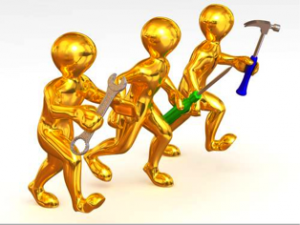 AIKEN COUNTY PUBLIC SCHOOL DISTRICT                                          Legislative Update| 2/28/17
[Speaker Notes: Title: 
Font: Calibri Light (Headings)
Size: about 54+ pt., depending on length
	I use “AV” to increase the space between letters to as loose as possible.

Section Content: 
Font: Californian 20+ size, black 
Color: Light green/black/gray bullets (your preference) 

Info Bar at Bottom: 
Enter the title of your presentation (Font: Calibri; Size: 18 pt, all lower case; Color: white) and Date (Font: Calibri; Size: 18 pt., small caps; Color: gray) 
Copy and paste on each slide, with the exception of slide 1.]